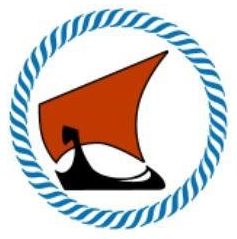 Præmieaften 2019
Vinderne af årets Virksundmester sejladser:
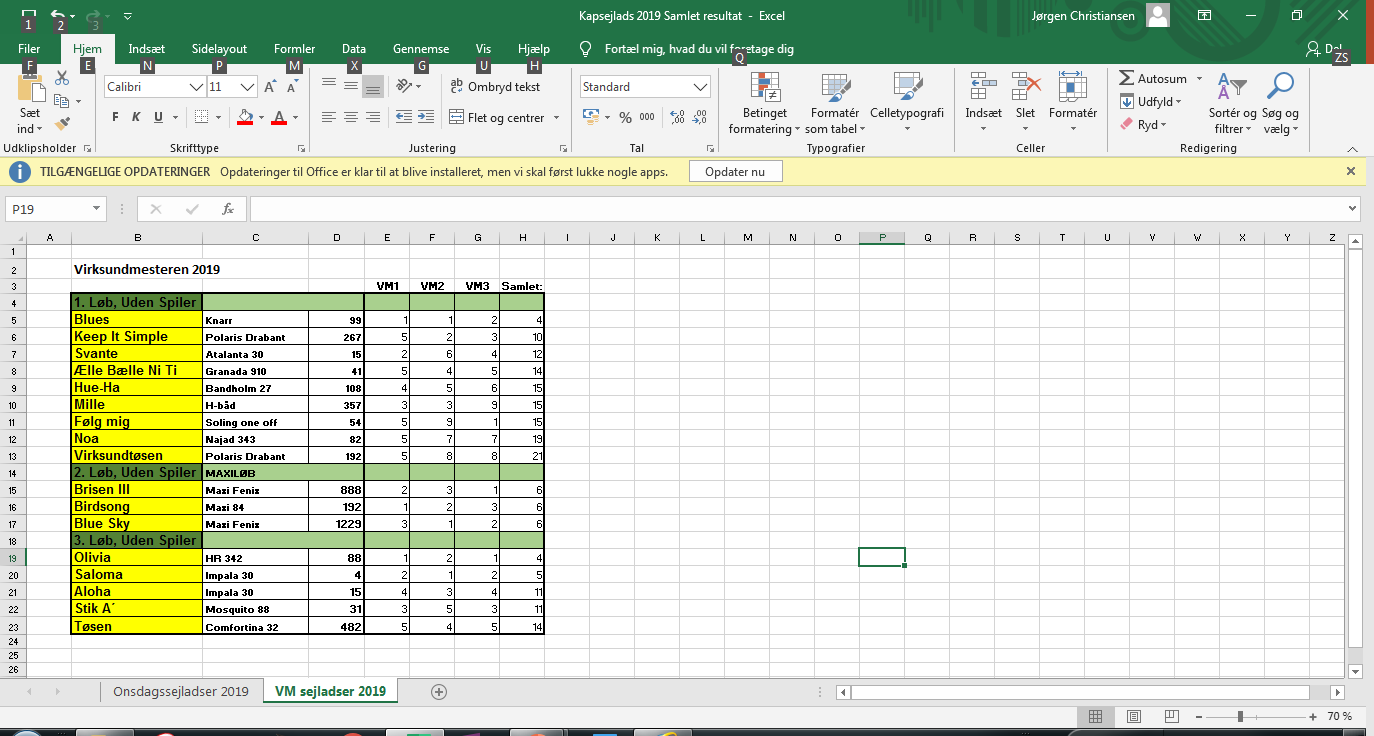